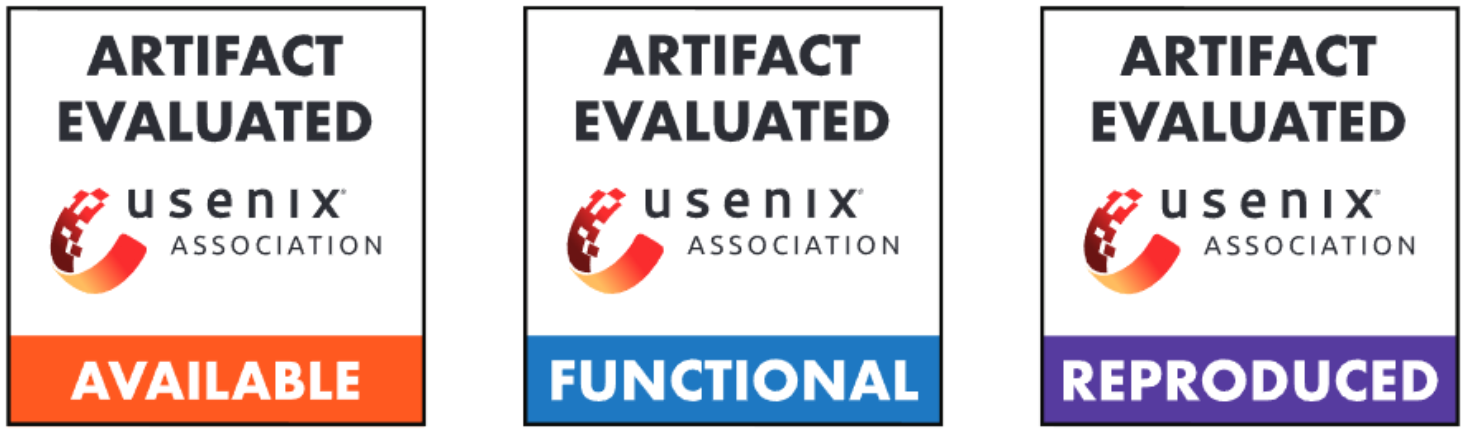 ELECT: Enabling Erasure Coding Tiering for LSM-tree-based Storage
Yanjing Ren1, Yuanming Ren1, Xiaolu Li2, Yuchong Hu2, Jingwei Li3, Patrick P. C. Lee1 
1The Chinese University of Hong Kong2Huazhong University of Science and Technology3University of Electronic Science and Technology of China
USENIX FAST 2024
1
Brief Introduction of ELECT
ELECT: a distributed KV store that enables erasure coding tiering
LSM-tree-based redundancy transitioning
Hotness-aware redundancy transitioning and cold data offloading
Balancing storage-performance trade-off

Extensive experiments:
56.1% less hot-tier storage overhead over Cassandra
Similar performance in normal read/write operations
Reproducible on Chameleon Cloud
2
Chameleon Cloud
Chameleon Cloud provides bare metal access to heterogeneous cloud resources
Hardware: InfiniBand; NVMe; GPU; FPGA; Xeon/ARM processors…
Networking: Isolated layer-2 networks; SDN; OpenFlow…
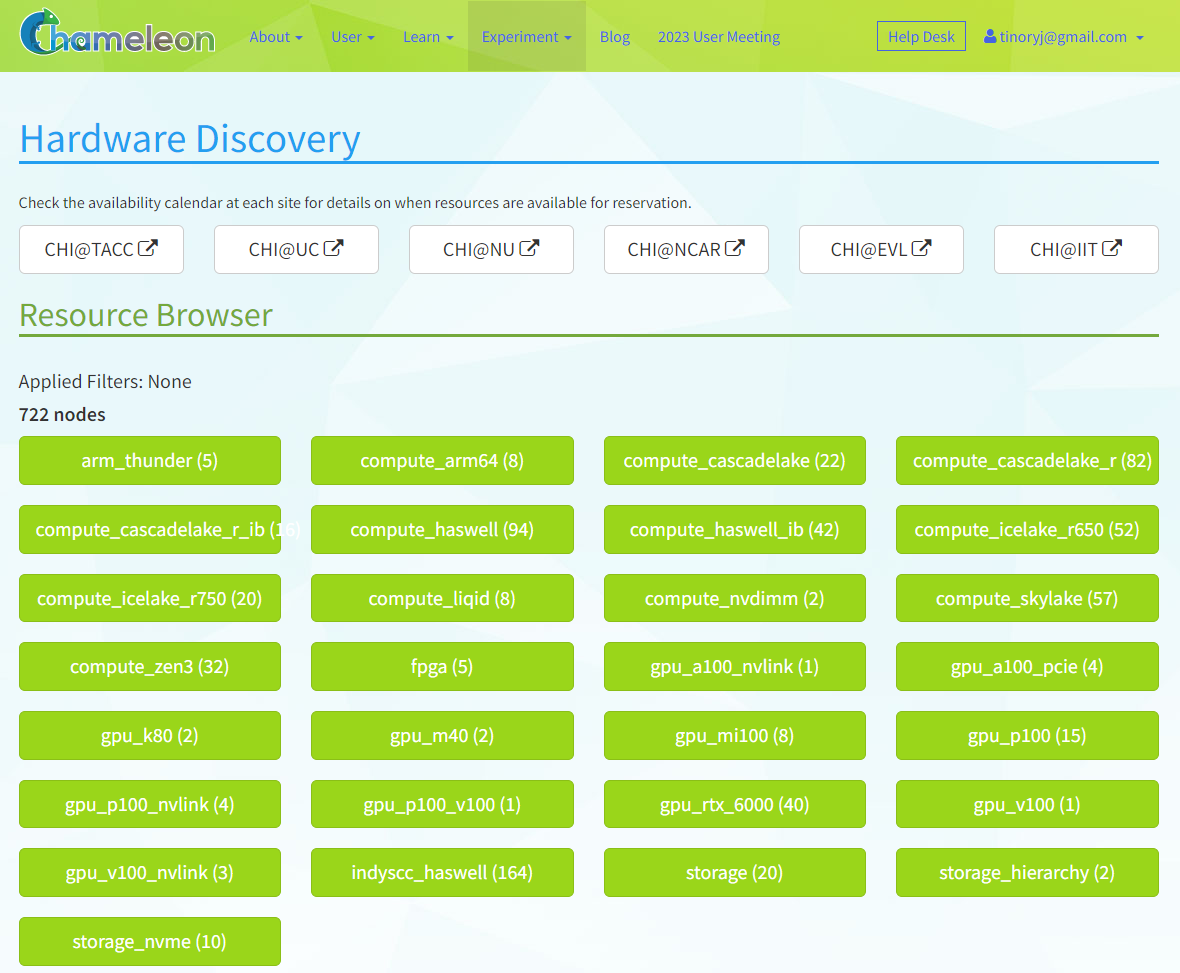 Managed by different sites
Browser to find appropriate nodes
3
Registration and Sign-in
Chameleon Cloud supports various registration/sign-in methods
Google
ORCID
GitHub
…
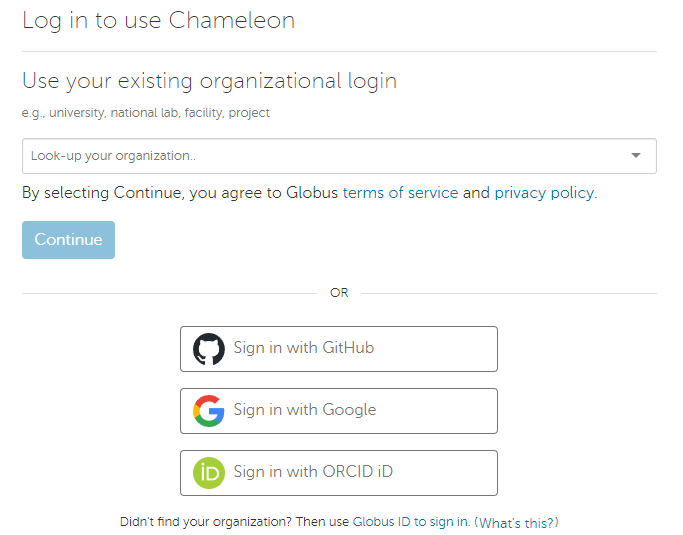 4
Access to Hardware
Hardware resources are available only if you have a qualified project
Ask the project owner to invite you via your email
Request PI eligibility and create a new project
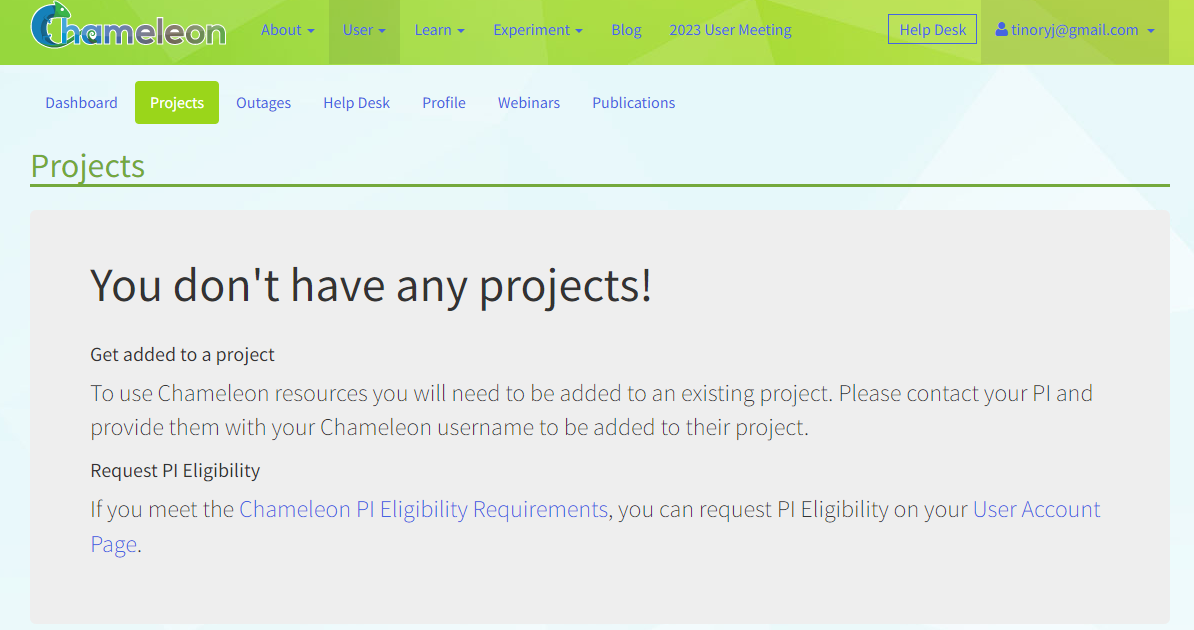 5
Selecting Hardware
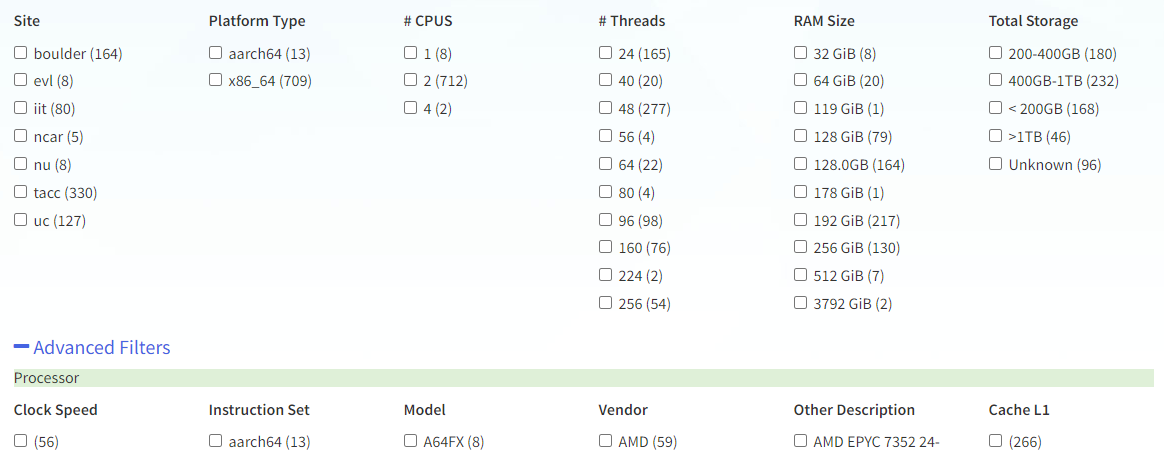 Note for Step 2: 
Each site is independent of each other
6
Reserving Resources
Visit the site for the nodes that you want to use
Check availability of the nodes via Host Calendar
Create a Lease to provision and manage resources
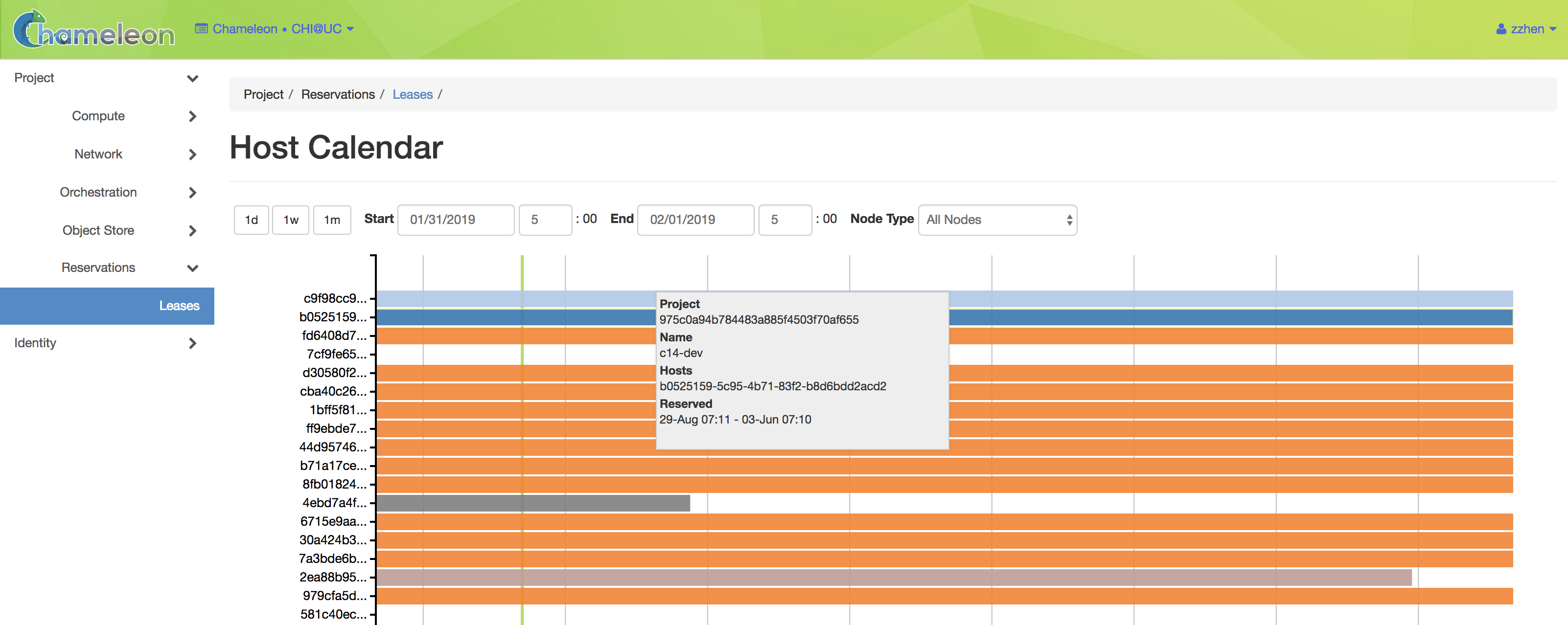 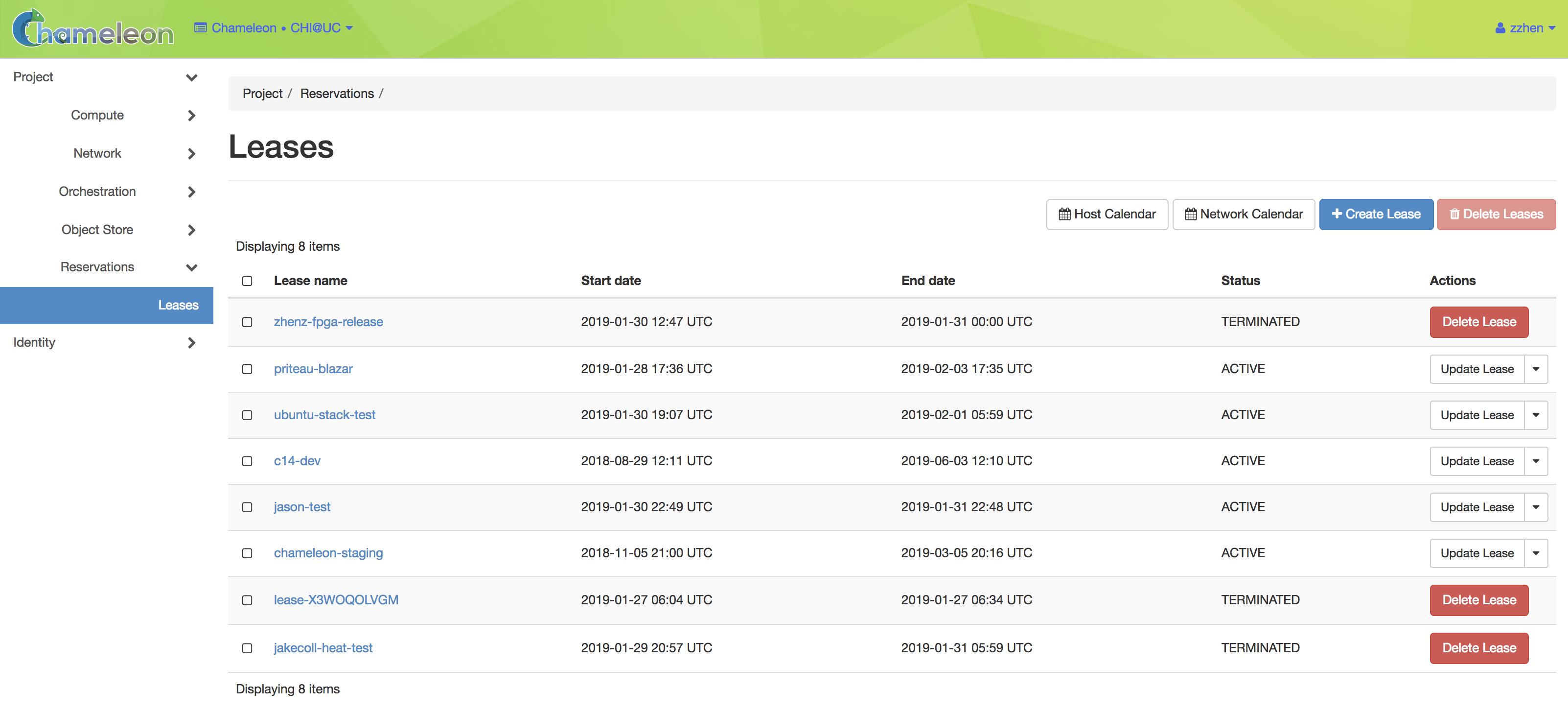 7
Reserving Resources
Tips on reserving resources
Maximum resource reservation time is 7 days
Renewal can be carried out within 48 hours before the resource expires
Extending the Lease does not require restarting or releasing existing resources
The status of the Lease may return “ERROR”
The Lease cannot be extended
It does not affect allocated resources
At least one floating IP is suggested
For remote access via SSH, etc.
The number of floating IPs is limited
Maybe less than the number of required nodes
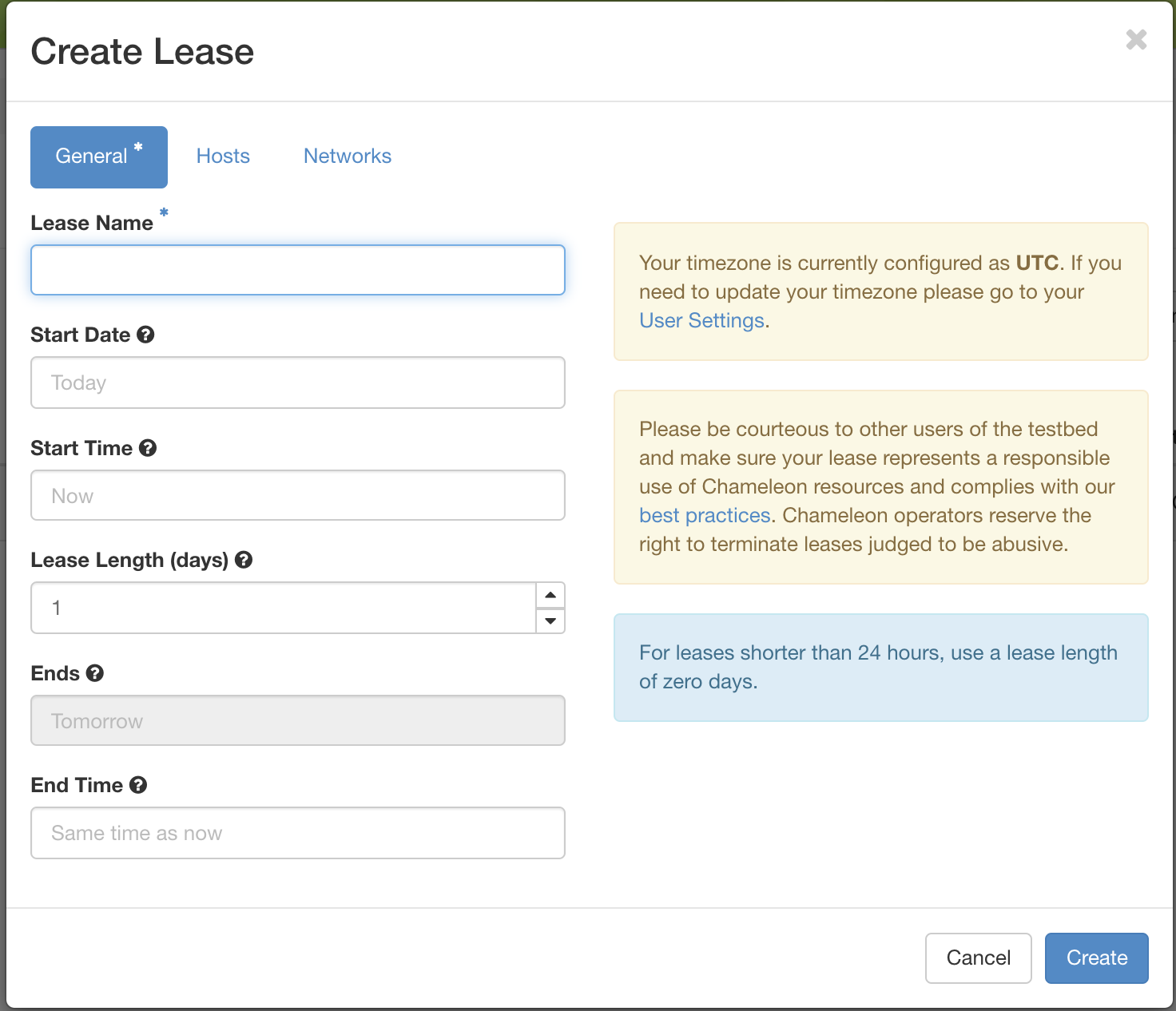 8
Launching Instances
Launch instance with available Lease
Notes on launching instances
CC-* series system image only allows SSH key login
Floating IP requires manual binding with a specific node after the instance is launched
The launch procedure requires a long time
Around 15 minutes in our case
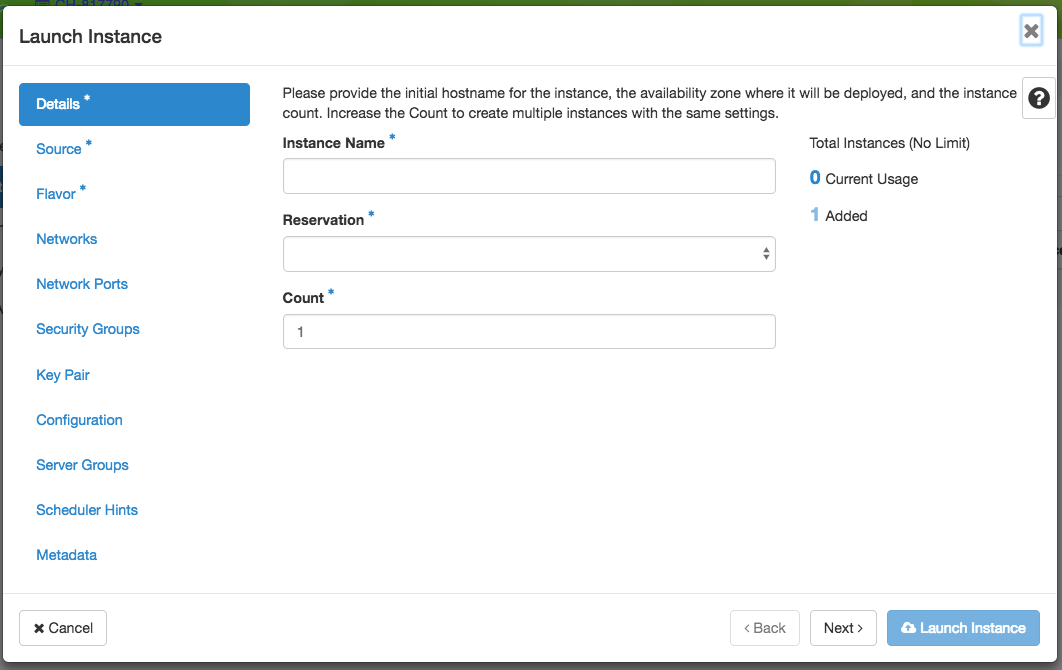 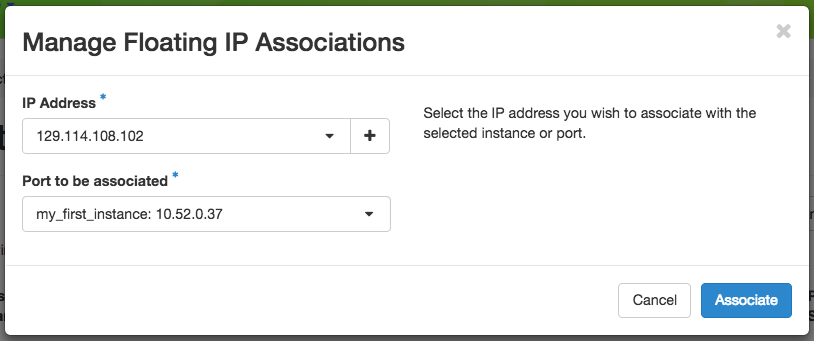 9
Problems and Solutions When Using Chameleon Cloud
P1: Instance cannot be connected (Status returns ERROR)
Try hard reboot on the instance management site
Delete old instances and recreate the fault instance after serval minutes
P2: Status of the Lease returns ERROR
Delete the instances created with the Lease
Delete the Lease and create a new one
P3: Cannot extend the existing Lease
Change the hardware type as the available nodes may not be enough in the period requested
10
ELECT Artifact
Artifact of ELECT is published on Chameleon Trovi
Link: https://www.chameleoncloud.org/experiment/share/0babae70-ba32-4a35-8d77-f26116a28569
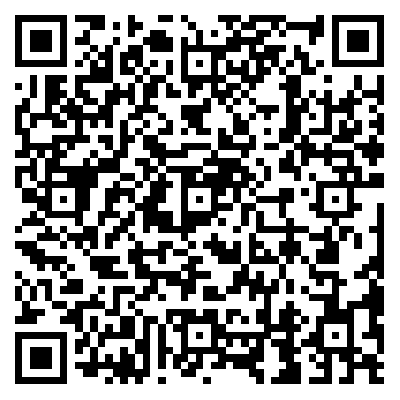 11
ELECT Artifact
ELECT is built atop Cassandra v4.1.0
Around 27 K LoC of modifications to Cassandra (with 1.25 M LoC)
Utilize Intel ISA-L library for erasure coding
Utilize Ansible to automatically run the evaluations
The artifact contains the implementation of the ELECT prototype, YCSB benchmark tool, and evaluation scripts
src/ : includes the prototype and a simple object storage backend
scripts/ : includes the setup and evaluation scripts, and the YCSB tool
12
Artifact Evaluation Settings
Node configuration
13
Configuration
Launch 8 instances in Chameleon Cloud
Steps of configuration
Select one node as the client and connect to it
Download the artifact and configure the instance information in the scripts/settings.sh as described in AE_INSTRUCTION.md


Run the environment setup scripts in the artifact as follows:
bash scripts/setup.sh full
The configuration requires around 5 minutes in Chameleon Cloud
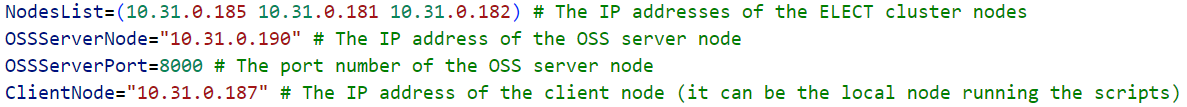 14
Reproducing Evaluation
We provide the evaluation scripts in the artifact, and they can be easily executed following AE_INSTRUCTION.md
8 days are required to reproduce all evaluations on Chameleon Cloud
Example evaluation on storage savings
It can be run by executing the following script 
bash scripts/exp/Exp-simple.sh
Takes about 6 minutes to finish
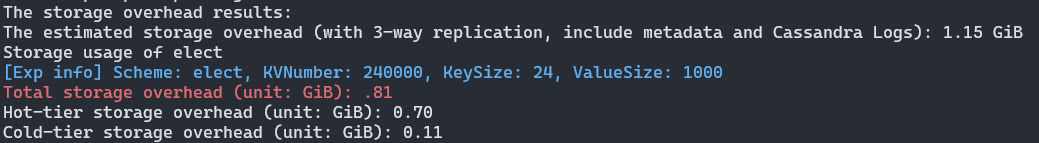 15
Artifact Evaluation Result Analysis
On Chameleon, some results behave differently from our paper
Performance gain in YCSB core workload E is reduced from 3x to 0.1%
I/O throughput in Chameleon Cloud is 2.3x higher
I/O overhead no longer becomes a bottleneck during scans (95% of workload E)
Overhead of read in degraded mode is reduced from 5x to 1.2x
Network bandwidth in Chameleon Cloud is 8.3x higher
Recovery overhead of retrieving coding group is reduced
16
Q&A
17